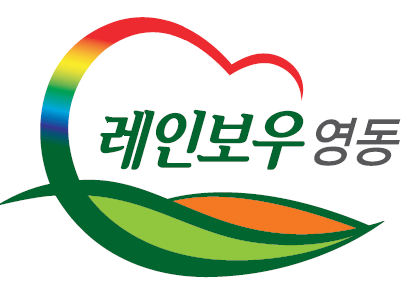 주간업무 추진계획
( 2024. 3. 25. ~ 3. 31.)
1. 충북지역대학혁신지원센터 제2회 RISE 실무협의회 참석
3. 25.(월) 14:00 / 충북연구원 / 기획감사과장
분과별 분과위원장 선출 및 자율성과지표 의견 수렴 등
.
기 획 감 사 과
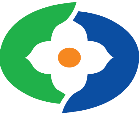 2. 2024년 1분기 신속집행 시군 부단체장 영상회의(4차)
3. 27.(수) 16:00 / 영상회의실 / 부군수님
집행현황 점검 및 부진사유, 향후대책 논의 등
   ※ 부군수님 하실 일 : 회의 참석
.
.